Improving Adherence inType 2 Diabetes Mellitus
Allison Petznick DO
NOMS Family Medicine
Sandusky, OH
Objectives
Evidence for importance of tight glucose control
Barriers preventing glucose control
Interventions for improving glucose control
UKPDS Trial
ACCORD, ADVANCE, VADT
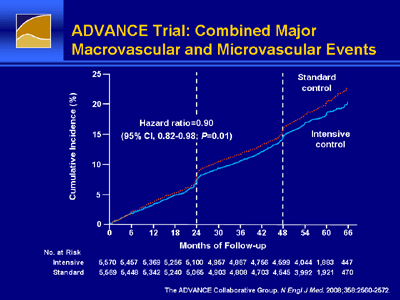 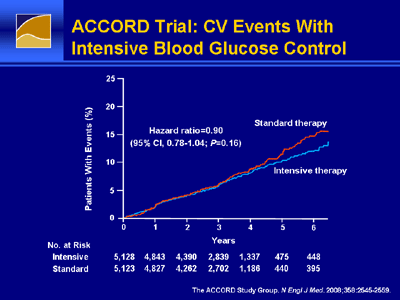 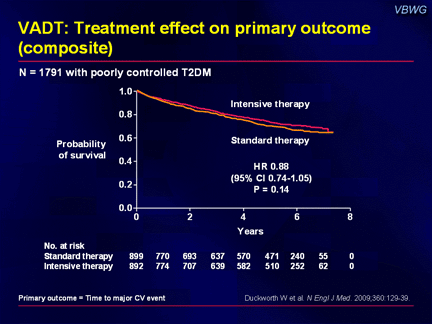 Barriers to achieving glucose control
Impact of treatment non-compliance on mortality
15,984 patients with type 2 diabetes
39% patients missed at least one appointment
Currie CJ.  The impact of treatment non-compliance on mortality in people with type 2 diabetes mellitus.  Diabetes Care.  2012; 35: 1279-1284
Clinical Inertia
Khunti K.  Clinical inertia in people with type 2 diabetes.  Diabetes Care.  2013;
DAWN study
85% patients experience severe stress at the time of diagnosis and 50% still have considerable stress 15 years after diagnosis
Only 19.4% (DM-1) patients and 16.2% (DM-2) report they completely carried out all recommendations the provider had given them
However 88.8% rated quality of relationship with physician as good

SO WHAT IS THE PROBLEM????
Funnell MM.  The diabetes attitudes, wishes, and needs (DAWN) study.  Clinical Diabetes.  2006; 24: 154-155.
Too much is not a always a good thing…..
Overwhelming physicians and patients with goal oriented care
A1c < 7%
Eye exam
Smoking cessation
Exercise
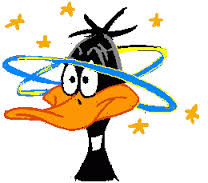 Influenza vaccine
Healthy diet
Foot exam
BP < 140/80
Pneumonia vaccine
LDL < 100
Weight
PVR
Cost
Depression screening
HDL > 40 (male) > 50 female)
Health literacy
The degree to which individuals have the capacity to obtain, process, and understand basic health information needed to make appropriate health decisions and services needed to prevent or treat illness.
Schillinger D et al.  Association of health literacy with diabetes outcomes.  JAMA.  2002; 288: 475-482.
CDC US adults literacy scale 2003
Patient centered approach
“Providing care that is respectful of and responsive to individual patient preferences, needs, and values and ensuring that patient values guide all clinical decisions”
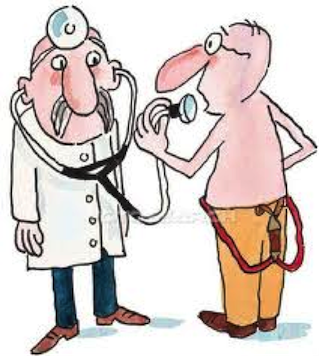 Inzucchi et al. Management of hyperglycemia in type 2 diabetes: a patient centered approach.  Diabetes Care.  2012; 35: 1364-1379.
Patient centered measures
Health behaviors
Healthy eating, medication taking, physical activity, not smoking
Quality of life
Emotional and physical health
Self management goals
Set specific goals
Patient centered care
Patient engagement, shared decision making, patient preferences
Glasglow et al.  Where is the patient in diabetes performance?  The case for including patient centered and self management measures.  Diabetes Care.  2008; 31: 1046-1050.
5C Intervention
Construct a problem definition
What is the patient’s concern/problem area?
Collaborative goal setting
Set specific, measurable, action oriented, and realistic goals
Collaborative problem solving
Identify barriers and formulate a strategy for success
Contracting for change
Track outcomes and reward successes 
Continuing support
Peyrot M et al. Behavioral and psychosocial interventions in diabetes: a conceptual review.  Diabetes Care 2007: 30; 2433-2440
Motivations, Goals, Barriers
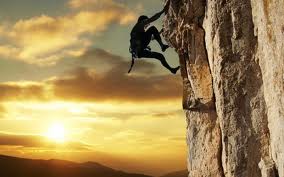 Focus on ACTIONS, not outcomes
Define barriers
Verbalize goals
Provide reinforcement and follow up
Funnell MM et al.  The diabetes attitudes, wishes, and needs study (DAWN).  Clinical Diabetes.  2006; 24: 154-155.
Simplify the regimen
New classes of diabetes medications
GLP-1 agonists
SGLT 2 inhibitors
Take home points
Intensive glucose control is associated with decreased risk for diabetes related complications
Goal should be tailored to the patient (A1c 6-8%)
This is only effective if the patient understands and adheres to treatment plan
Don’t allow yourself or the patient to be overwhelmed by health measures
Focus on ACTIONS… Not outcomes
Simplify the treatment regimen if possible